sRPC: an RPC based on resistive MPGD technology
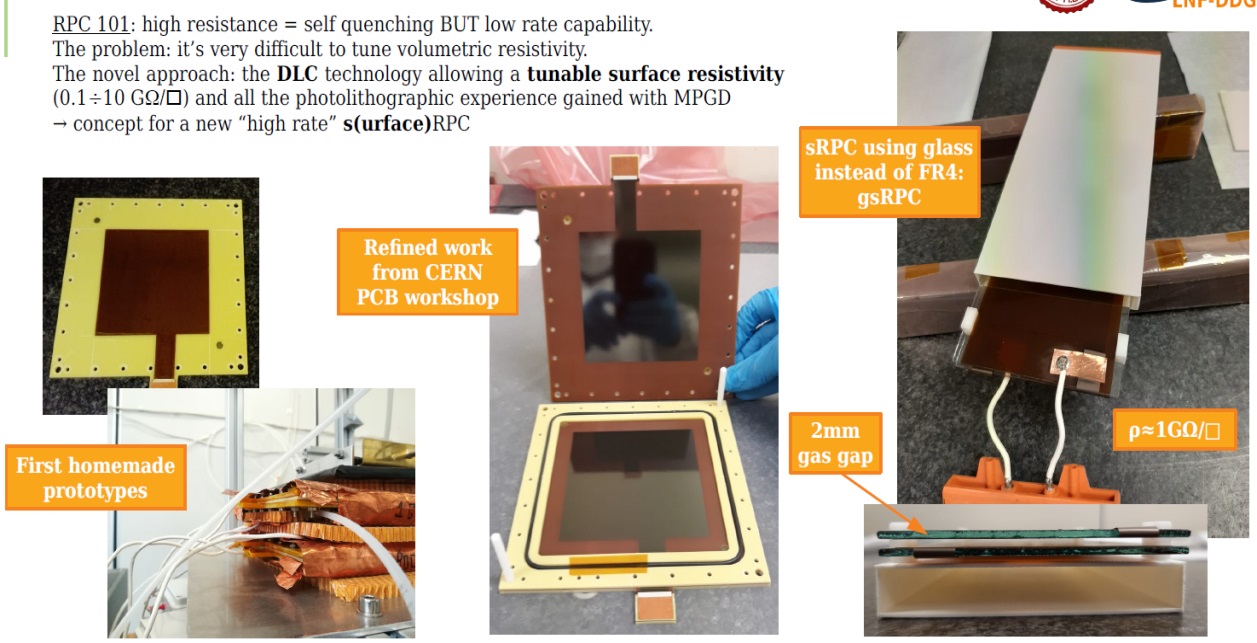 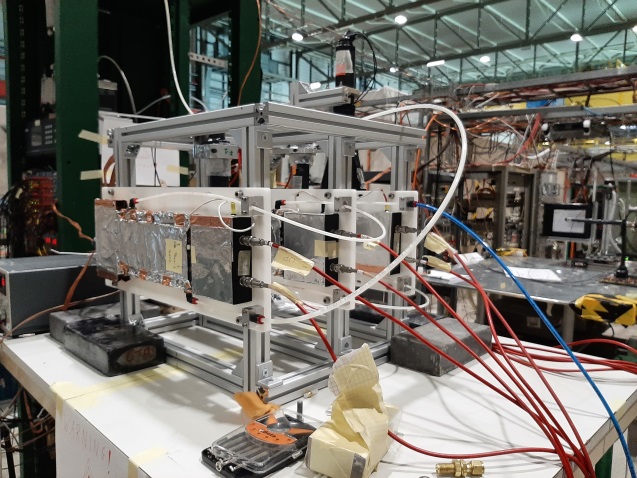 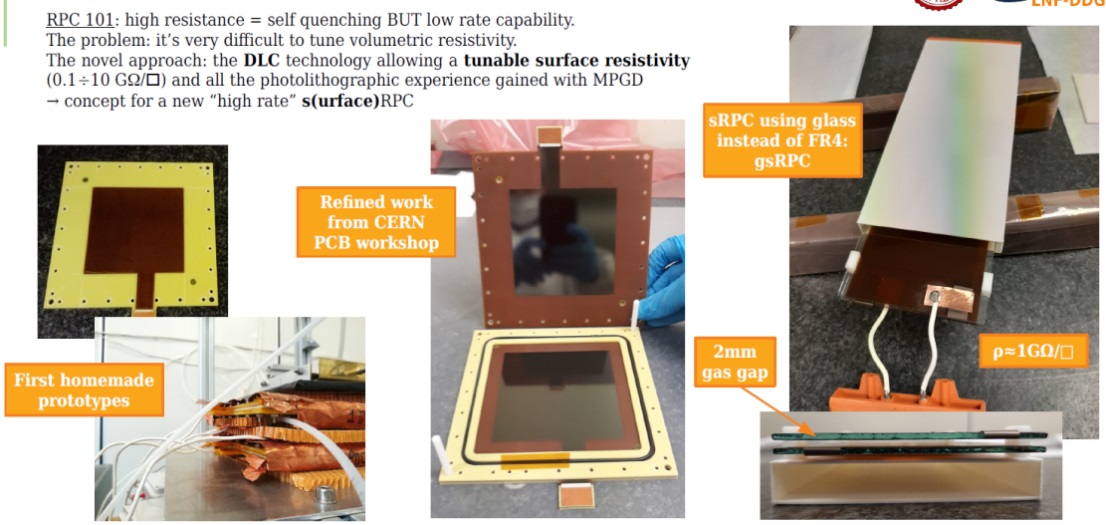 G. Bencivenni
R. De Oliveira2, G. Felici1, M. Gatta1, M. Giovannetti1 
G. Morello1, G. Papalino1, M. Poli Lener1
1 LNF– INFN 
2 CERN
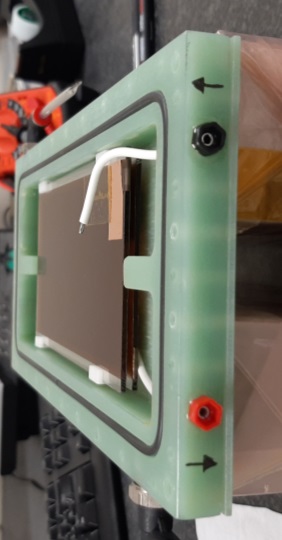 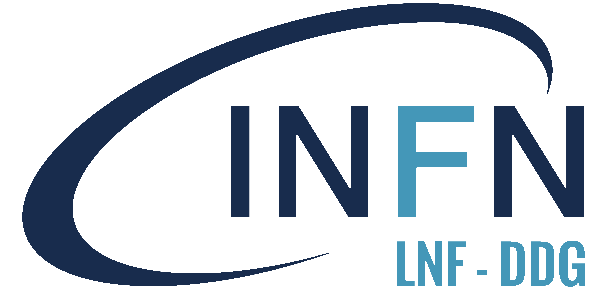 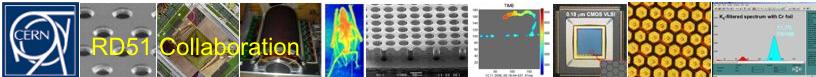 1
G. Bencivenni - GM resistive detectors activity, 21-22 June 2022
sRPC vs  RPC
Classical RPC

bulk resistivity electrodes (bakelite or float-glass)
recovery time  proportional to volume resistivity and electrode thickness
low volume resistivity and thin electrodes, together with the reduction of the gas gain is the standard recipe to increase the detector rate capability

Surface - RPC

surface resistivity electrodes manufactured with industrial sputtering techniques of DLC on flexible supports (scalable and cost-effective technology)
the technology allows to realize electrodes with a surface resistivity in a very wide range,  0.001 ÷ 10 GΩ/□
high density current evacuation schemes, similar to those used for resistive MPGD (i.e. 
    -RWELL) can be implemented to improve  the rate capability of the detector
2
G. Bencivenni - GM resistive detectors activity, 21-22 June 2022
Prototype layouts
Two layouts 

a symmetrical version with both electrodes made of patterned DLC sputtered on kapton foil then glued on float-glass substrates 
 a hybrid version in which one electrode is realized with DLC kapton foil on glass and the second one made of float-glass powered by means a copper tape on the external side

The 2 mm gas gap between the two electrodes is ensured by E-shaped spacers made of Delrin. The electrodes stack is inserted in a FR4 box that acts as gas volume container.
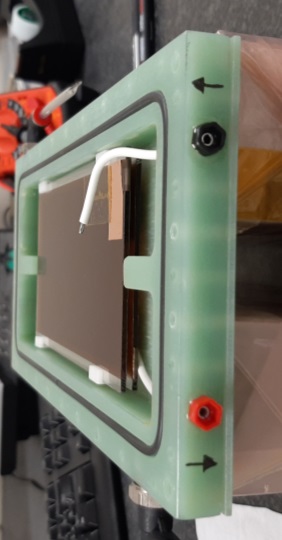 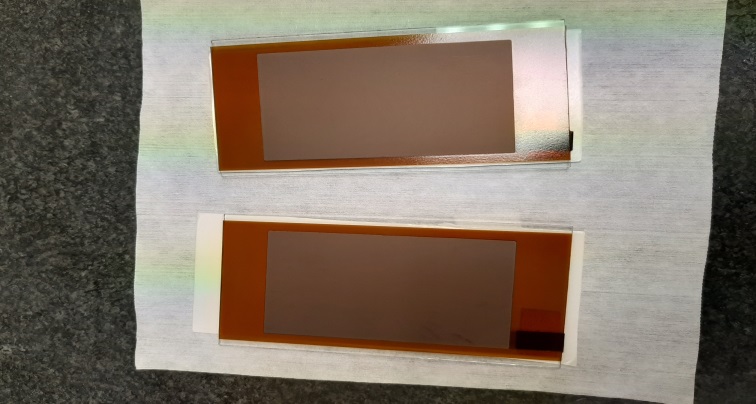 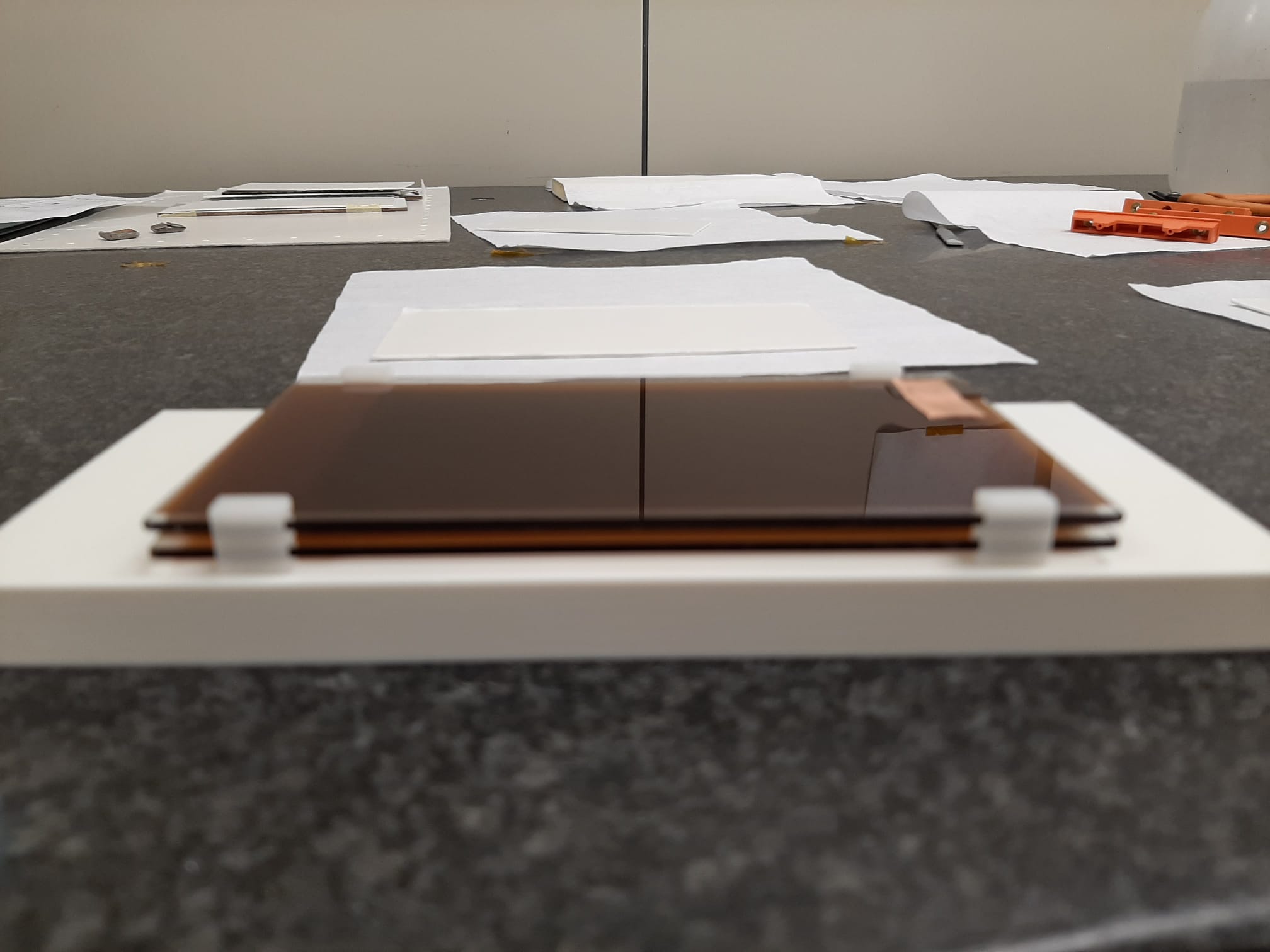 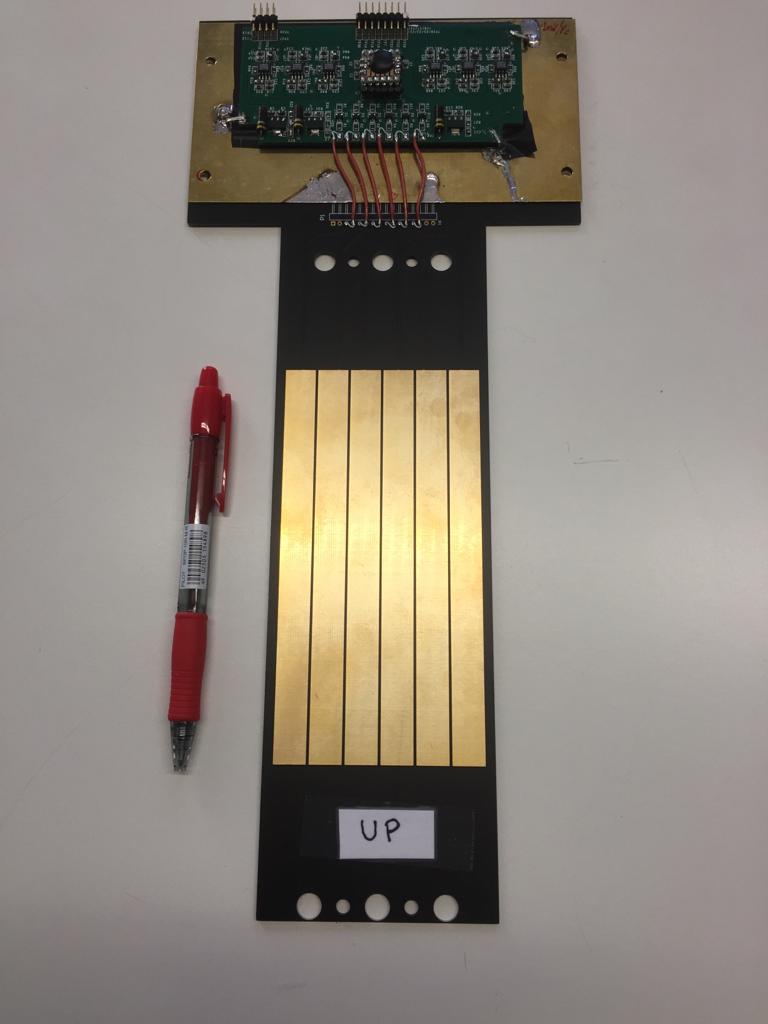 3
G. Bencivenni - GM resistive detectors activity, 21-22 June 2022
Simmetrical vs Hybrid layout
onset of the DLC-cathode instability
Symmetrical

DLC (anode) – DLC (cathode) electrodes shows instability at high voltage 
possible photon-feedback or/and field emission effects on  the DLC surface of the cathode 
with more sensitive electronics few hundreds of Volts of stable operation can be found
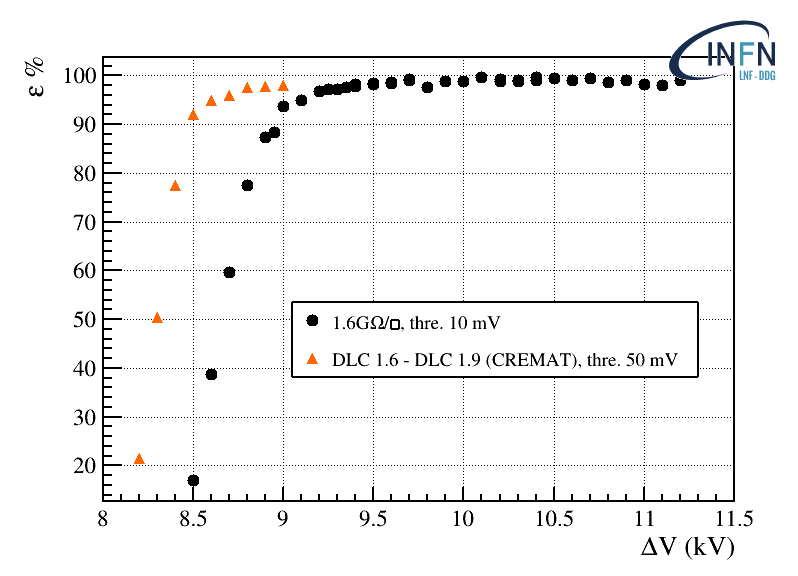 Hybrid

DLC (anode) – float glass (cathode) electrodes shows high stability (plateau larger than to 2 kV)
glass cathode does not suffer of photon-feedback or field emission effects 
not a solution for high-rate because limited by the relatively high resistivity of the float-glass
CREMAT 110 fee lowering the operating point
Exploited as a lock-pick for the study of the DLC as SRPC electrodes
4
G. Bencivenni - GM resistive detectors activity, 21-22 June 2022
Symmetrical layout: the cathode puzzle
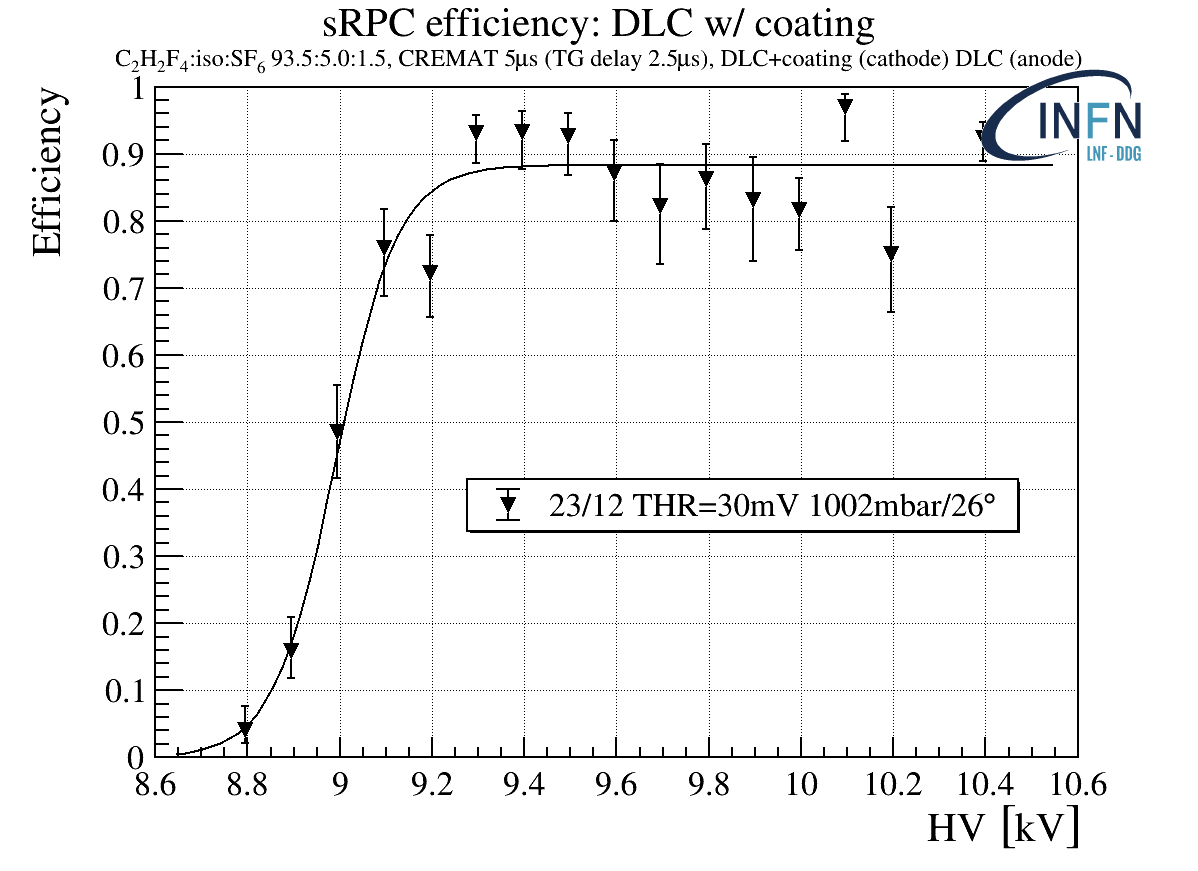 Tests indicate that the instability at highest voltages is due to some physics occurring at the cathode surface (photon-feedback or/and field emission effects on the DLC).


Besides replacing the DLC cathode with the float glass electrode (Hybrid layout), we tested several cathode configurations, leaving the anode unchanged.

The idea is to create a barrier in order to suppress the electron extraction from the cathode DLC surface (cathode passivation).
High stability (>1kV  wide operating voltage) achieved with suitable cathode passivation
DLC(anode)  DLC-coated(cathode)
5
G. Bencivenni - GM resistive detectors activity, 21-22 June 2022
Symmetric layout: preliminary stability tests
DLC(anode)  DLC-coated(cathode)		     DLC(anode)  Cu(cathode)
                        Poliuretano
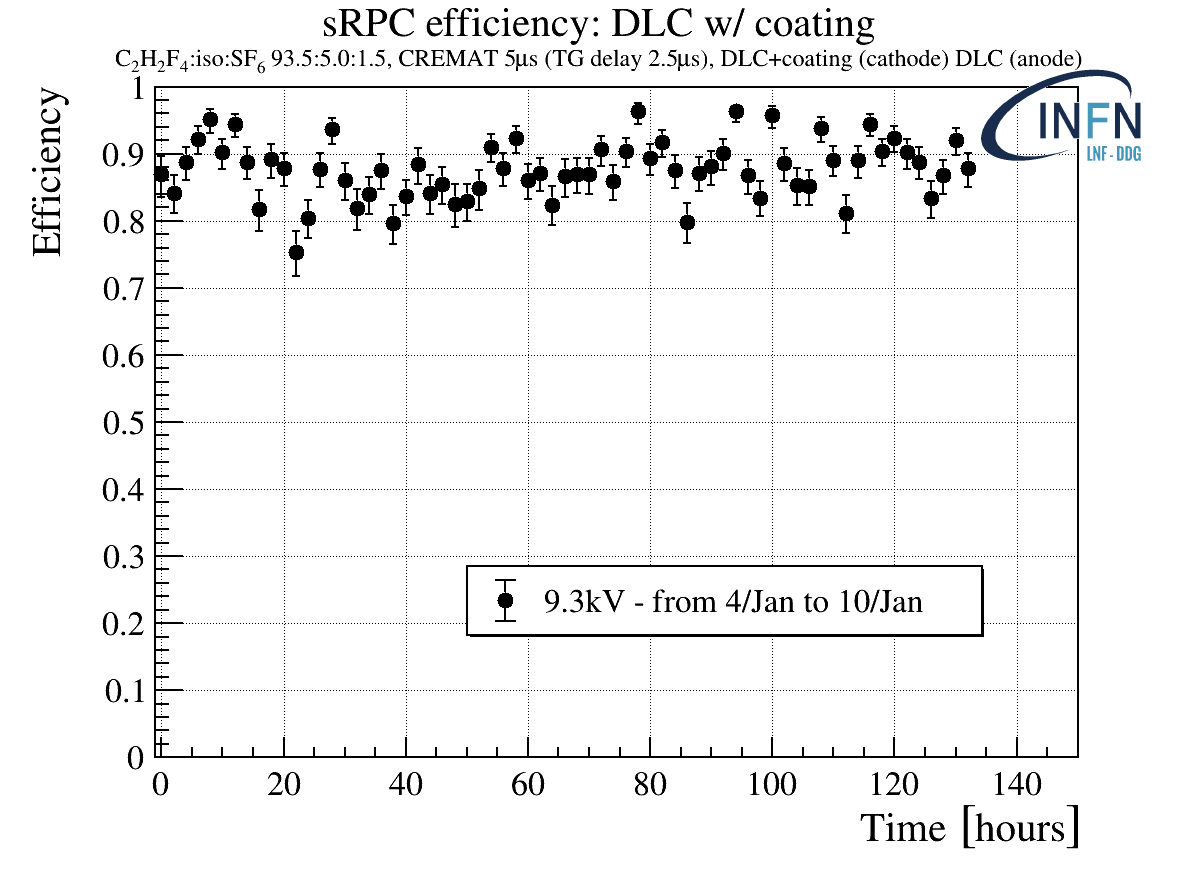 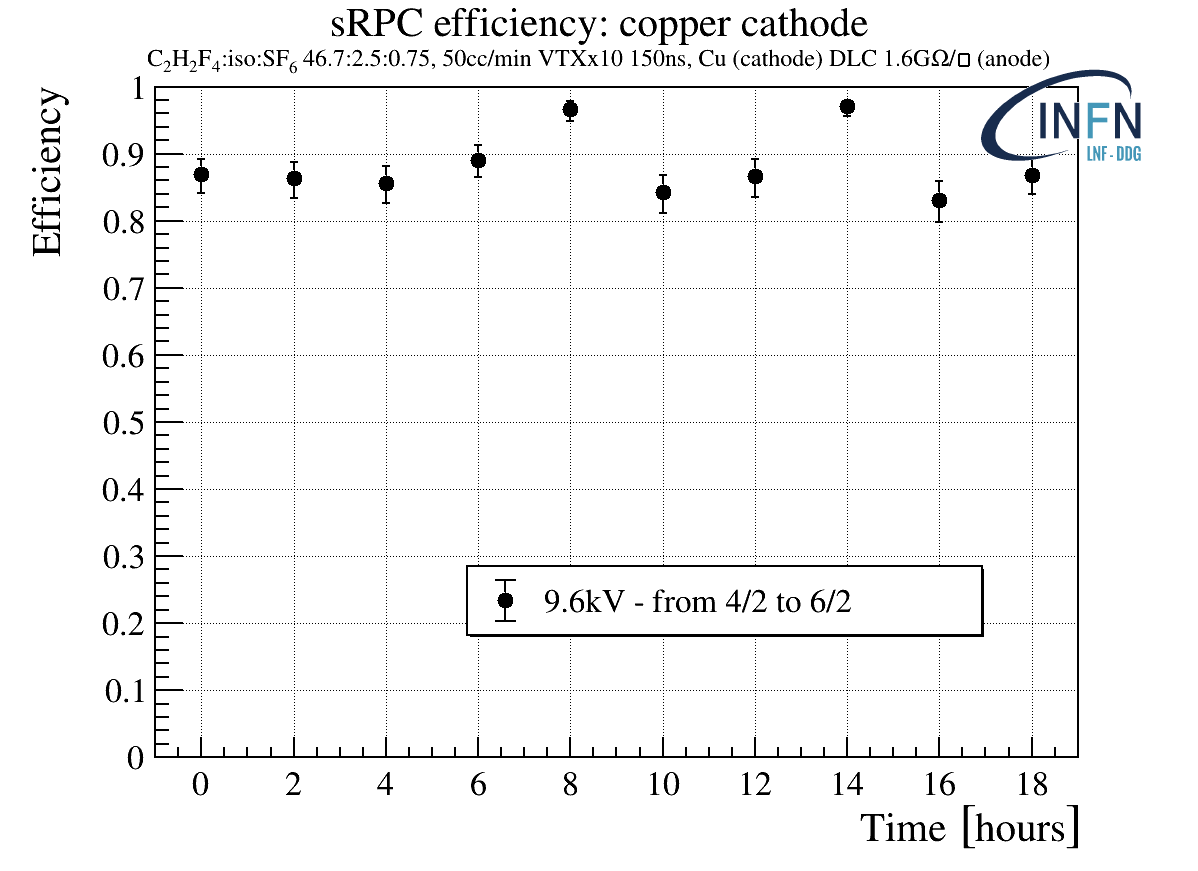 6
G. Bencivenni - GM resistive detectors activity, 21-22 June 2022
High-rate layout : rate capability
The rate capability of a symmetric high-rate layout has been measured irradiating the detector with a high intensity 5.9 keV X-ray gun with different spot size (1÷5 cm diameter) larger than the pitch (1 cm) of the current evacuation conductive grid realized on the DLC surface electrode.
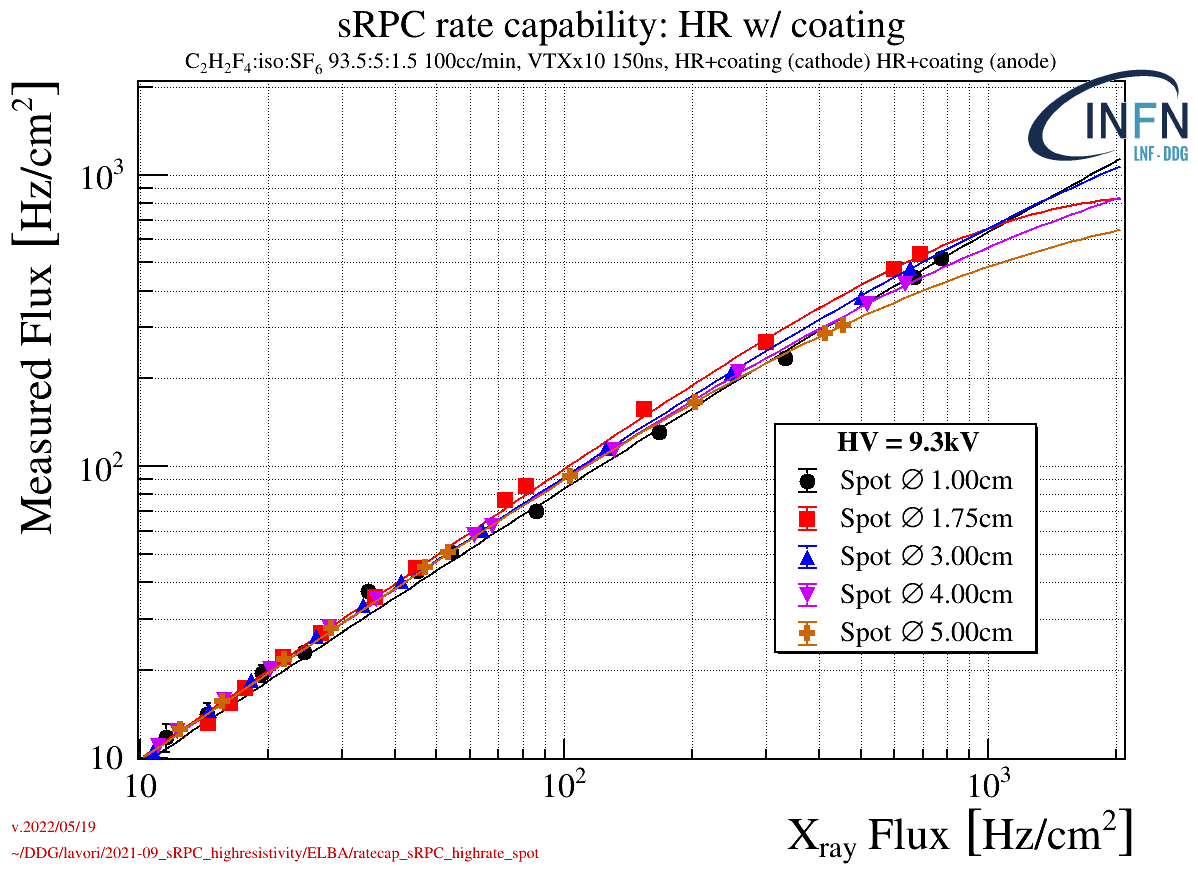 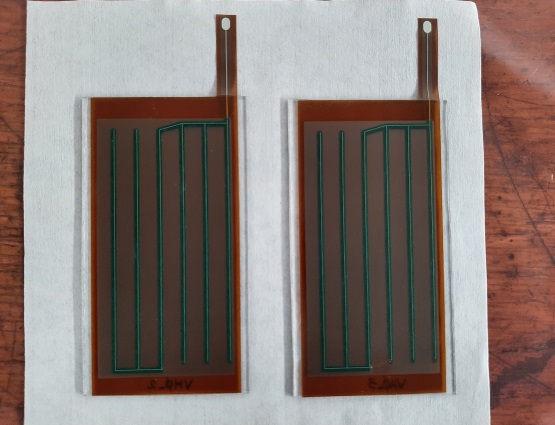 High-rate layout with conductive grid acting as fast current evacuation scheme. Grid-pitch  ~1 cm, DLC resistivity ~ 7GΩ/□
Rate capability of ~1 kHz/cm2 with X-ray, corresponding to ~ 3 kHz/cm2  m.i.p.
7
Time resolution
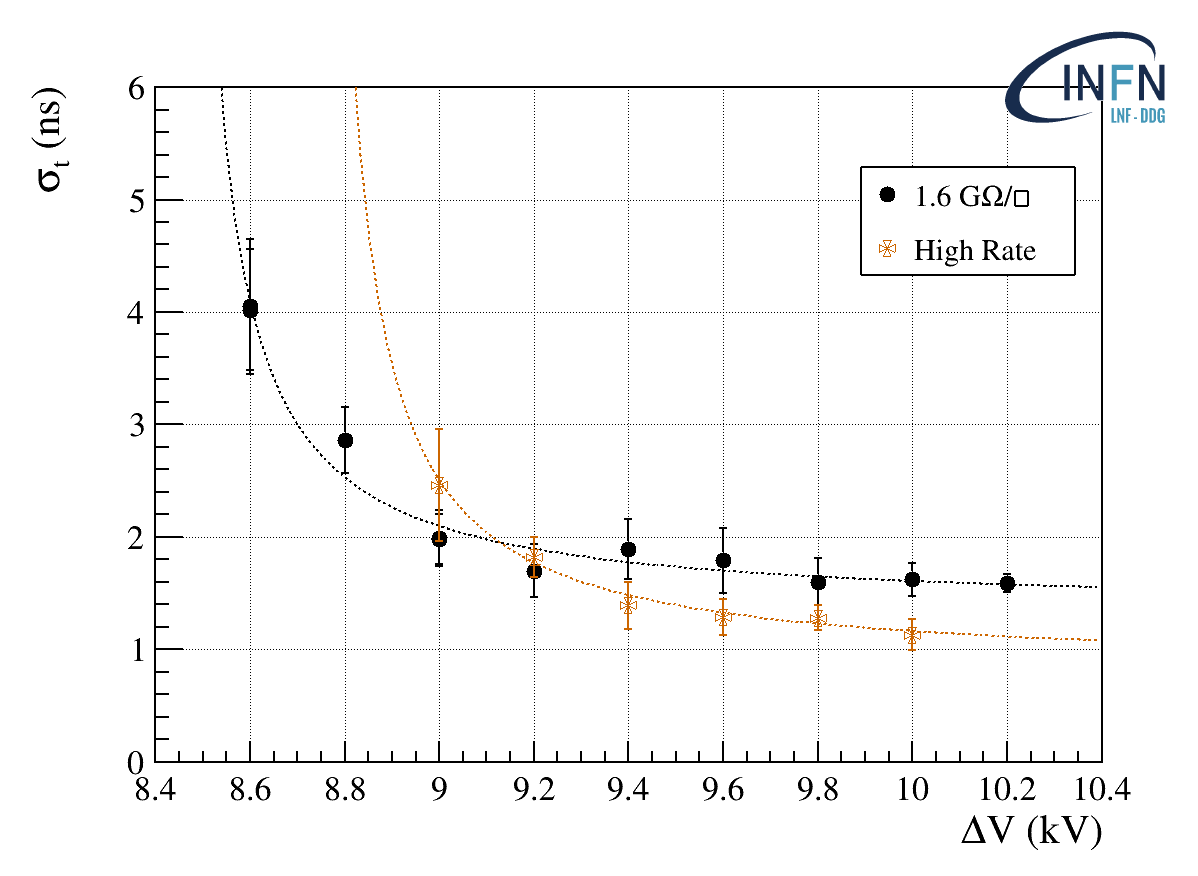 O(1 ns) time resolution obtained with different sRPC  prototypes
8
G. Bencivenni - GM resistive detectors activity, 21-22 June 2022
Summary and Outlook
By exploiting the DLC sputtering technology developed for resistive MPGDs we realized surface resistive electrodes for a new generation of RPCs

Detector layouts with electrode resistivity ρS >1GΩ/□ have been tested, exhibiting high stability and good performance in terms of efficiency 95% and time resolution  1 ns
A first high-rate layout with ρS 7GΩ/□ & ground-pitch 1 cm showed a rate capability of 3 kHz/cm2  with m.i.p

Optimizing the ground-pitch and reducing the surface resistivity (down to 100 MΩ/□) a rate capability of the detector hundreds kHz/cm2  could be achieved

The DLC technology allows to realize large area electrodes: the CERN-INFN DLC sputtering facility can easily produce 2x0.5 m DLC foils

Cost-effective technology suitable for applications in large HEP experiments for future high luminosity colliders (FCC-ee, CepC)
9
G. Bencivenni - GM resistive detectors activity, 21-22 June 2022
Spare slides
10
G. Bencivenni - GM resistive detectors activity, 21-22 June 2022
sRPC vs  RPC
(Conventional) bulk RPC
sRPC
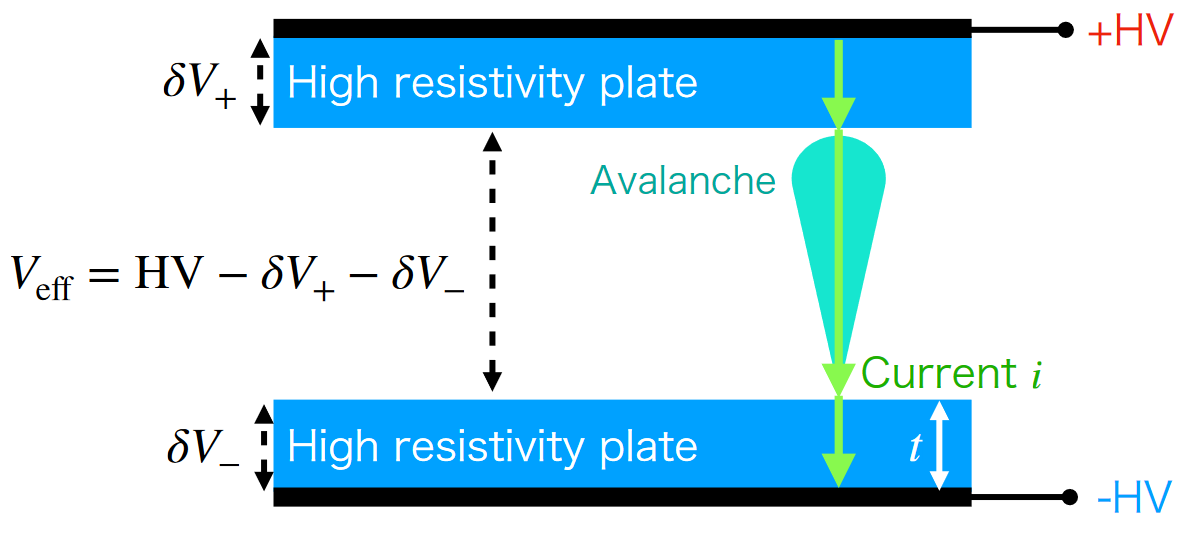 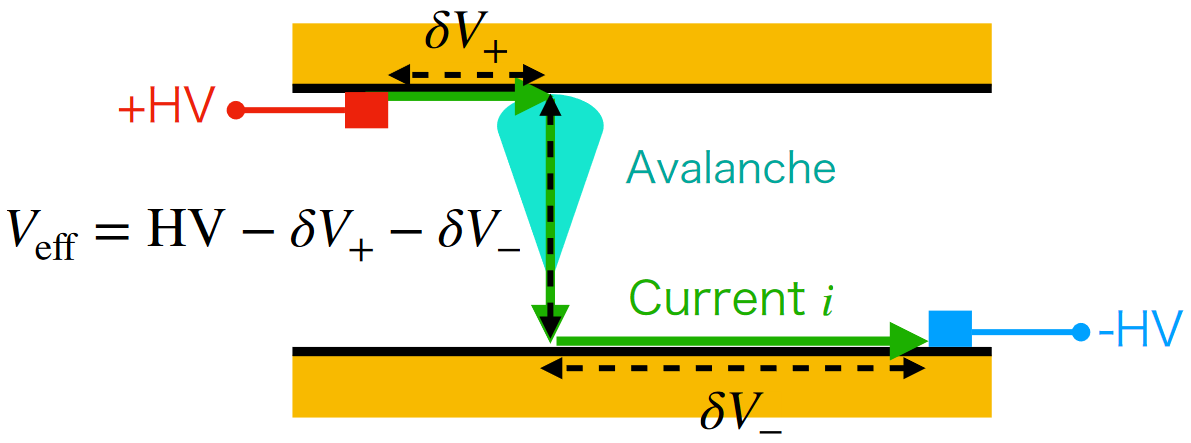 11
G. Bencivenni - GM resistive detectors activity, 21-22 June 2022
Rpass
RDLC
RDLC
12
G. Bencivenni - GM resistive detectors activity, 21-22 June 2022
The cathode passivation
Cathode passivation with different features (resistivity/film thickness) have been considered.
Simple arguments based on Ohm's law can be used in order to understand the characteristics
of possible coatings.  Stability tests are clearly required.
passivation film (h)
DLC film (0.1 m)
Rpass < RDLC  1GOhm
h = 1 m      -->  ρpass  < 1011 Ohm.cm h = 0.1 m   -->  ρpass  < 1012 Ohm.cm h = 0.01 m -->  ρpass  < 1013 Ohm.cm
Rpass = (ρpass x h)/S < 1x109 Ohm
S  O(1 mm2)  ρpass < 107/h(cm)  Ohm.cm